Patrice Koehl
Supervised Learning:
k-Nearest Neighbors
Predicting
Let’s imagine a scenario where we would like to predict the value of one variable using another (or a set of other) variables.

Examples:
Predicting the effect of a medication based on symptoms experienced by the patient (temperature, pain, some blood results,…)
Predicting which movies a Netflix user will rate highly based on their previous movie ratings, demographic data, etc.
Example
The Advertising data set consists of the sales of a particular product in 200 different markets, and advertising budgets for the product in each of those markets for three different media: TV, radio, and newspaper.  Everything is given in units of $1000.
Response vs Predictor Variables
There is an asymmetry in many of these problems: 
The variable we would like to predict may be more difficult to measure, may be more important than the other(s), or are probably directly or indirectly influenced by the other variable(s).

Thus, we'd like to define two categories of variables: 
variables whose values we want to predict 
variables whose values we use to make our prediction
Response vs Predictor Variables
X
predictors
features
covariates
Y
outcome
response variable
dependent variable
n  observations
p predictors
Response vs Predictor Variables
X1, X2,…, Xp
predictors
features
covariates
Y1, Y2, …, Ym
outcome
response variable
dependent variable
n  observations
p predictors
Statistical Model
We assume that the response variable, , relates to the predictors, , through some unknown function expressed generally as:



Here,  is the unknown function expressing an underlying rule for relating  to , is the amount (unrelated to ) that  differs from the rule 

A statistical model is any algorithm that estimates . We denote the estimated function as
Prediction vs Estimation
For some problems, what's important is obtaining , the estimate of . These are called inference problems. 
When we use a set of measurements,  to predict a value for the response variable, we denote the predicted value by:
								  .
For some problems, we do not care about the specific expression of , we just want to make our predictions ’s as close to the observed values ’s as possible. These are called prediction problems.
Prediction Model
Build a model to predict sales based on TV budget
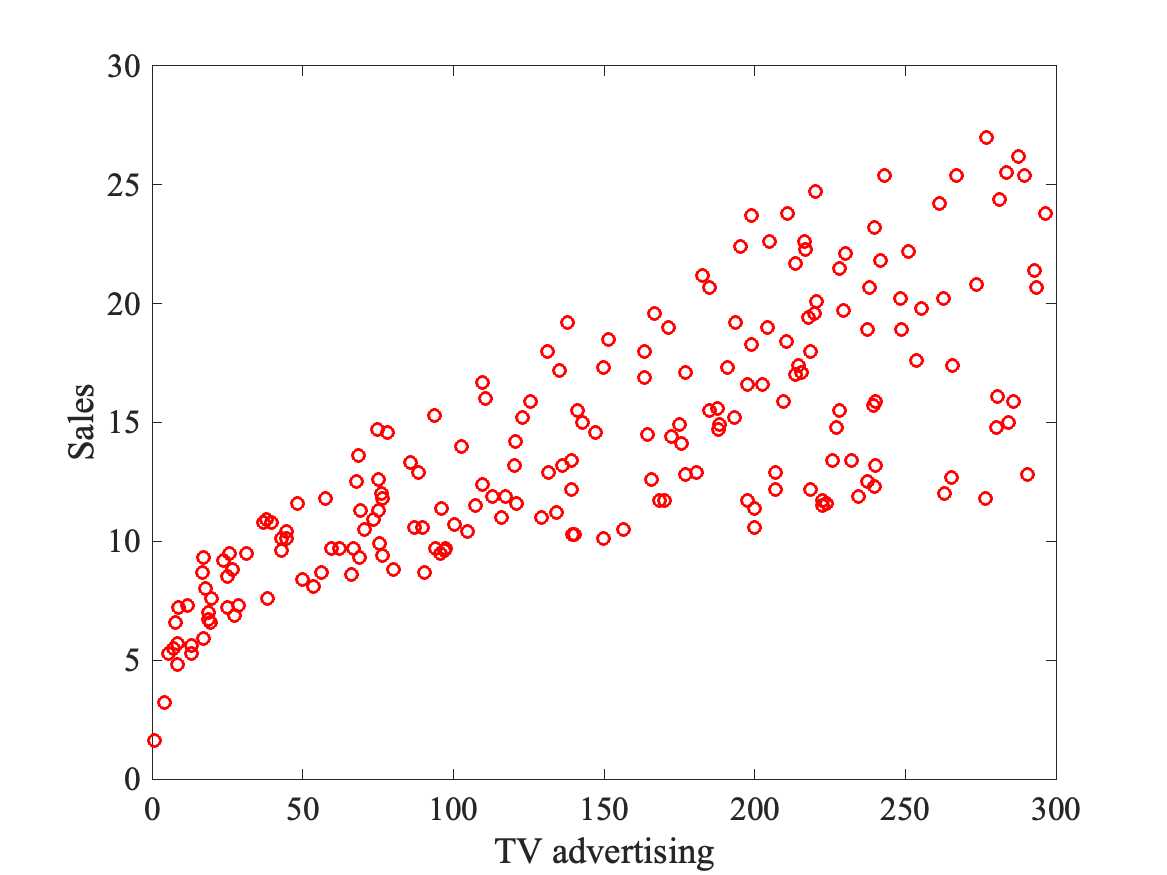 The response, y, is the sales
The predictor, x, is TV budget
y
Prediction Model
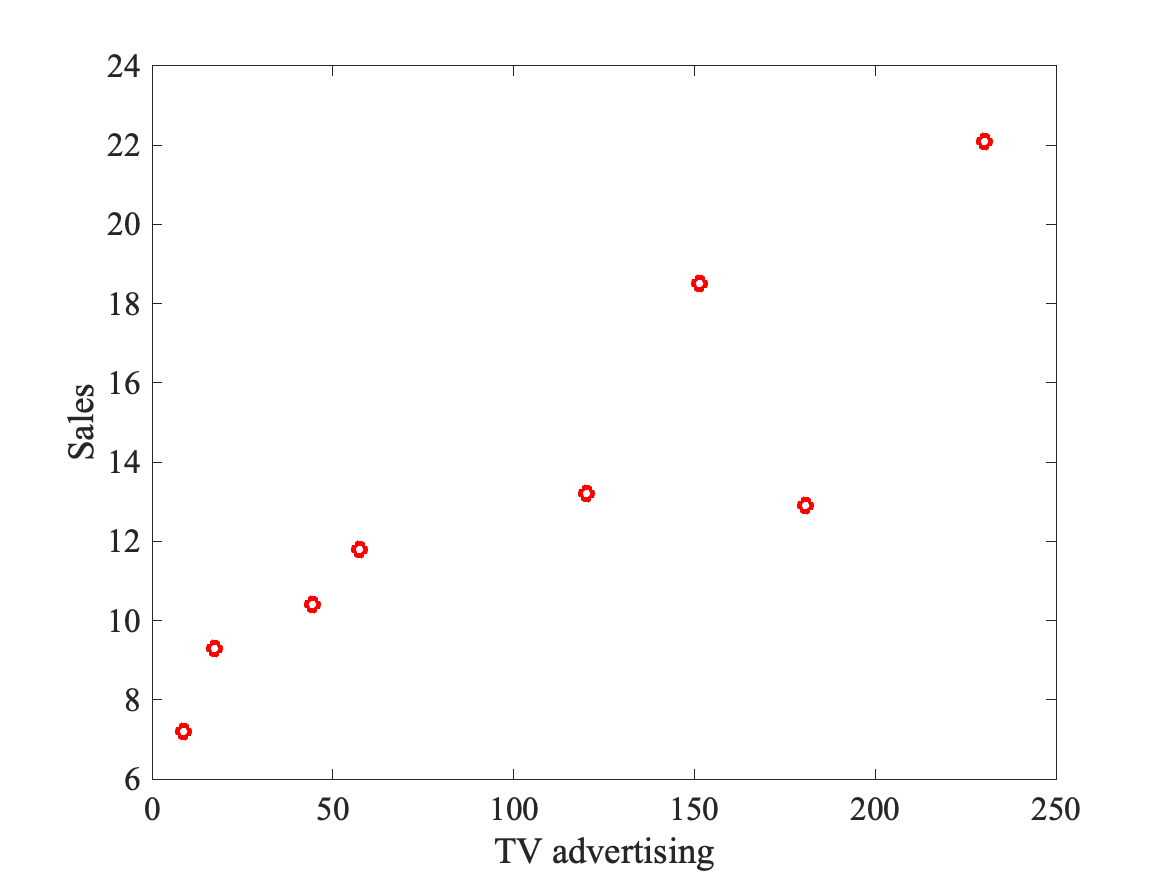 x
What is the value of y at this ?
Prediction Model
How do we predict the sales value (y) for a given TV advertising value (x)?
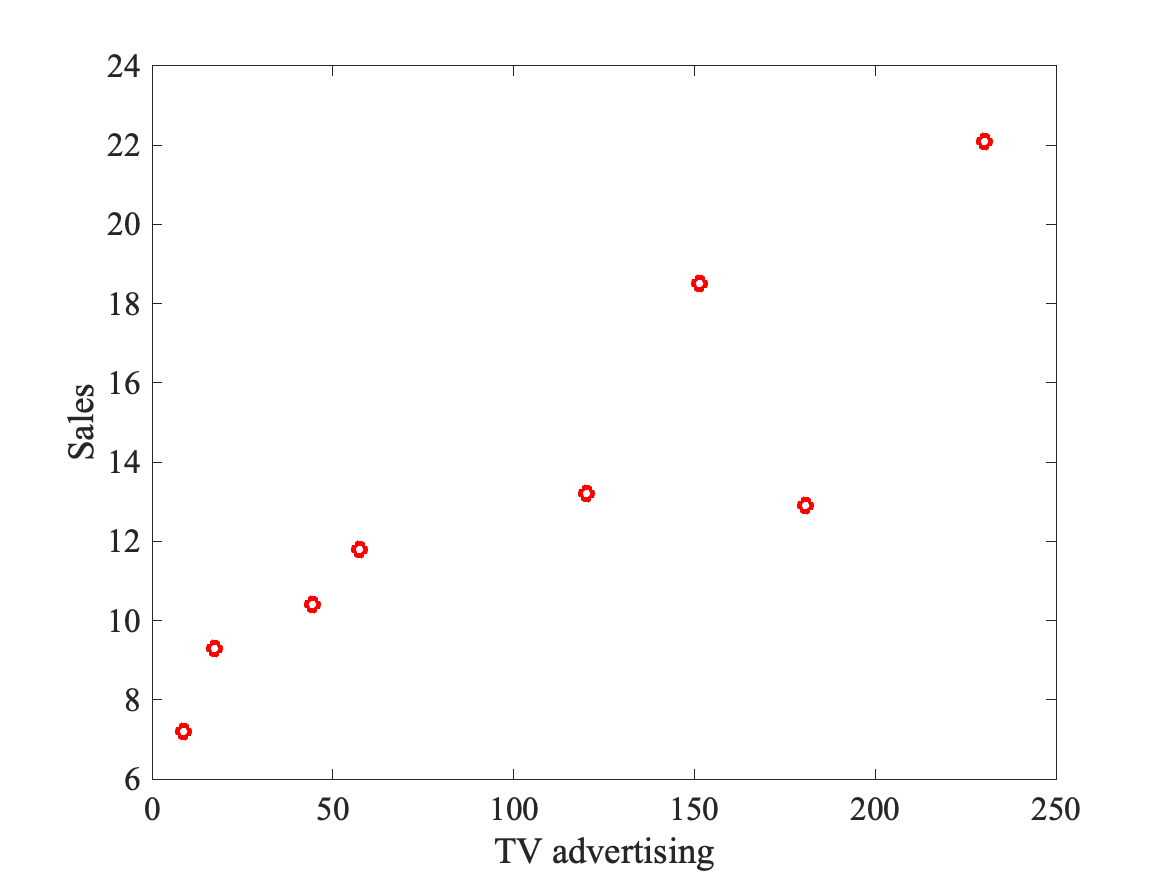 What is the value of y at this ?
Prediction Model: Average
Simplest idea: table the mean of the existing values:
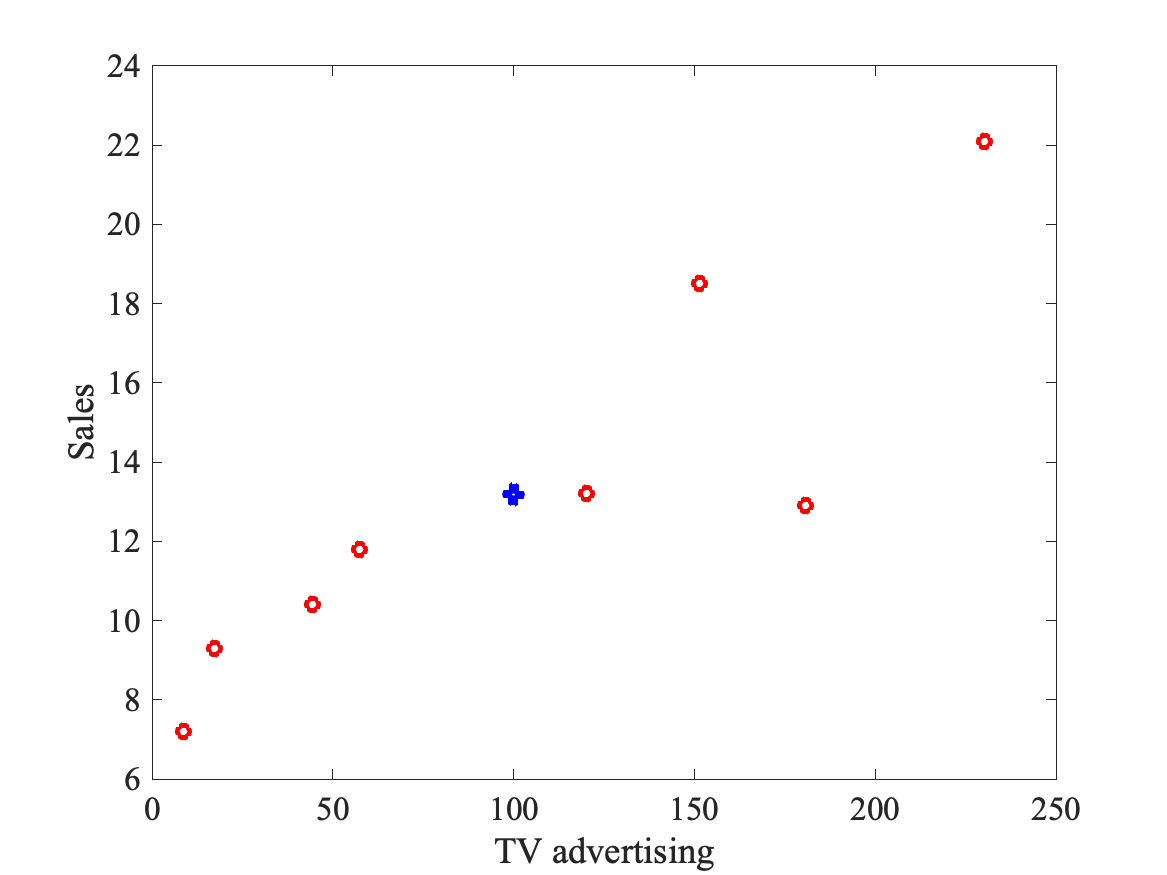 Statistical Model
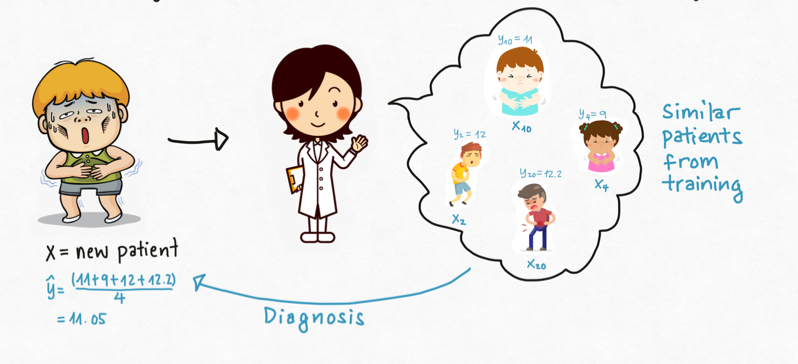 What is the value of y at this ?
Prediction Model: Average
Simplest idea: table the mean of the existing values:
Not always the “best” solution!
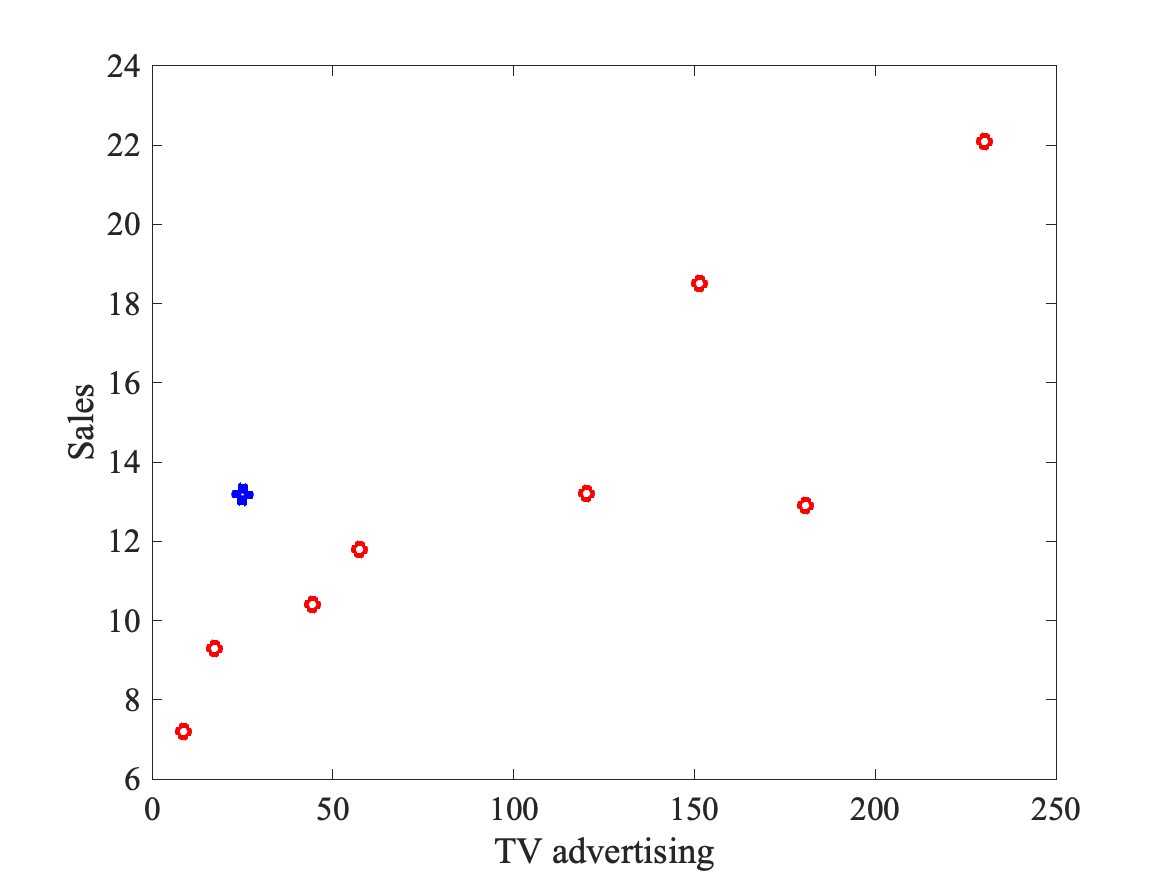 What is the value of y at this ?
What is the value of y at this ?
Prediction Model: 1-Neighbour
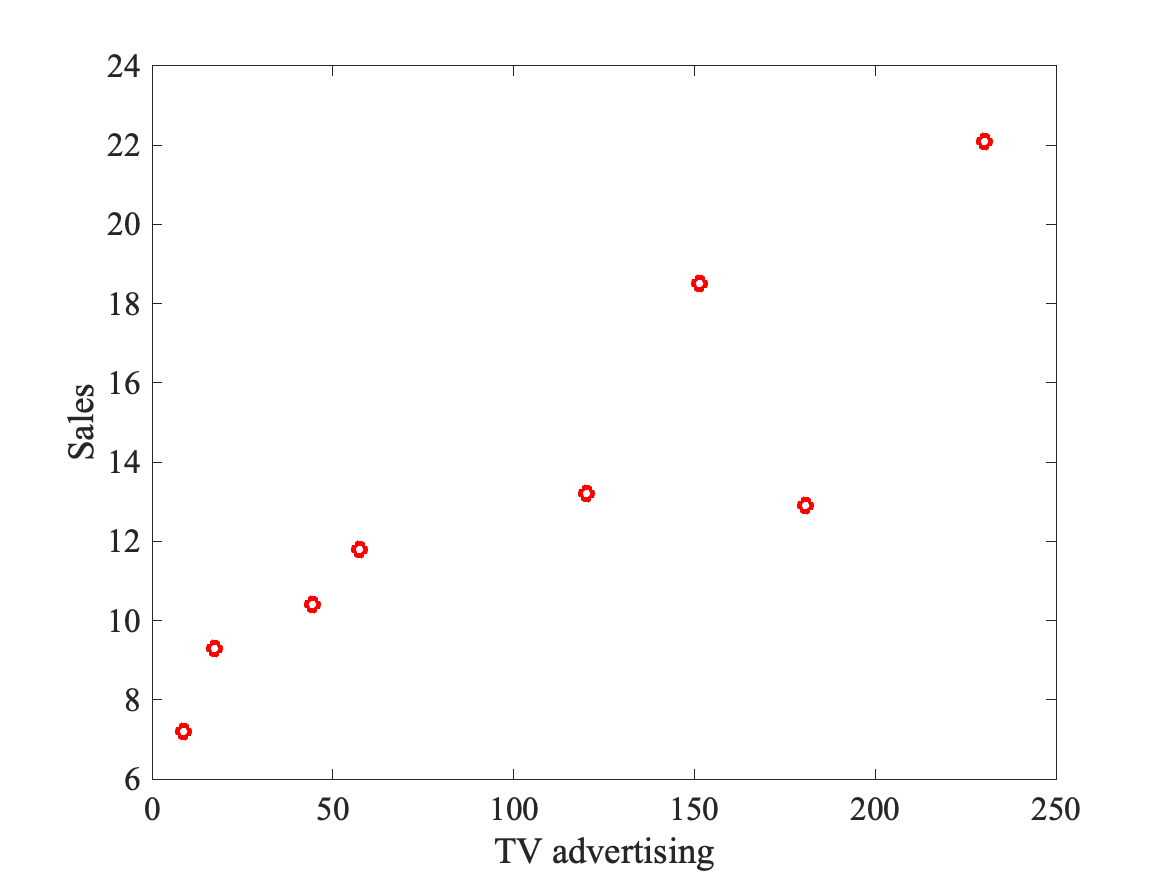 What is the value of y at this ?
What is the value of y at this ?
Prediction Model: 1-Neighbour
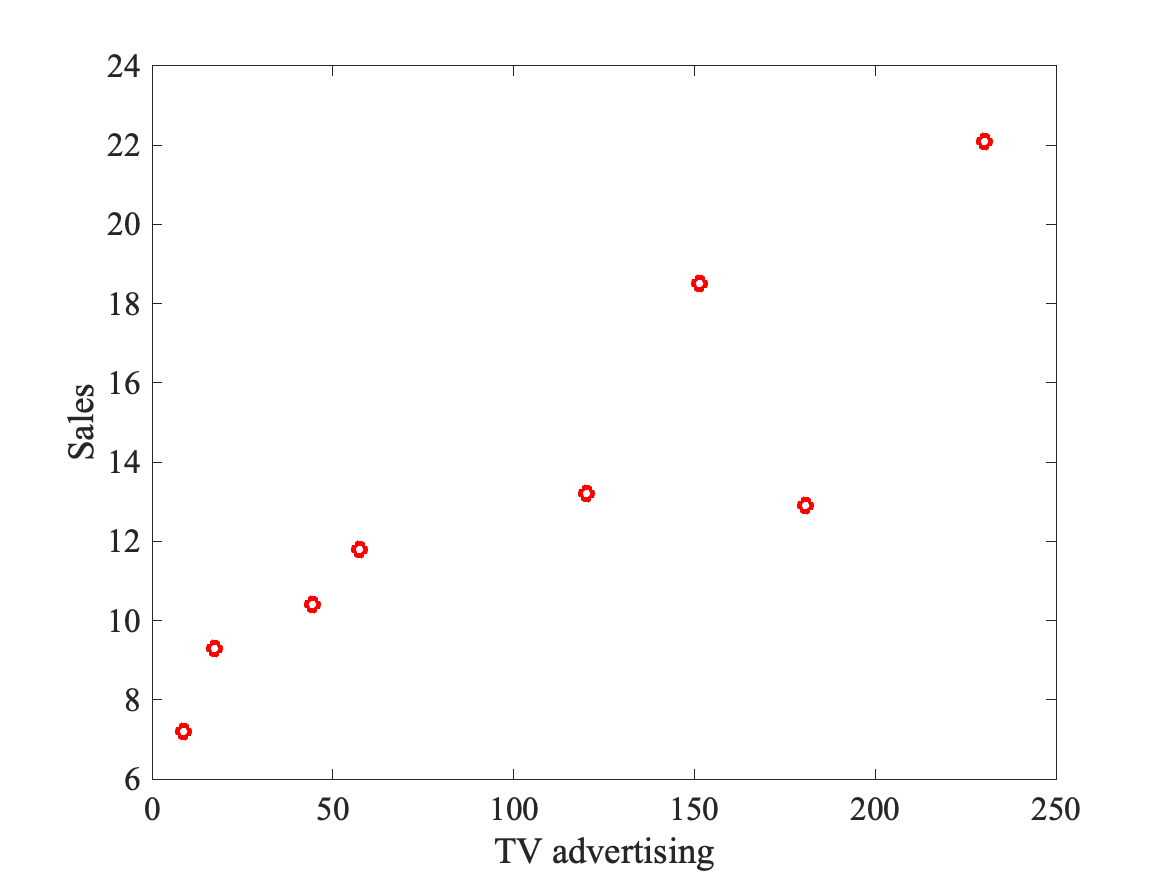 Find distance D(x,x_i) to all 
      other points
What is the value of y at this ?
What is the value of y at this ?
Prediction Model: 1-Neighbour
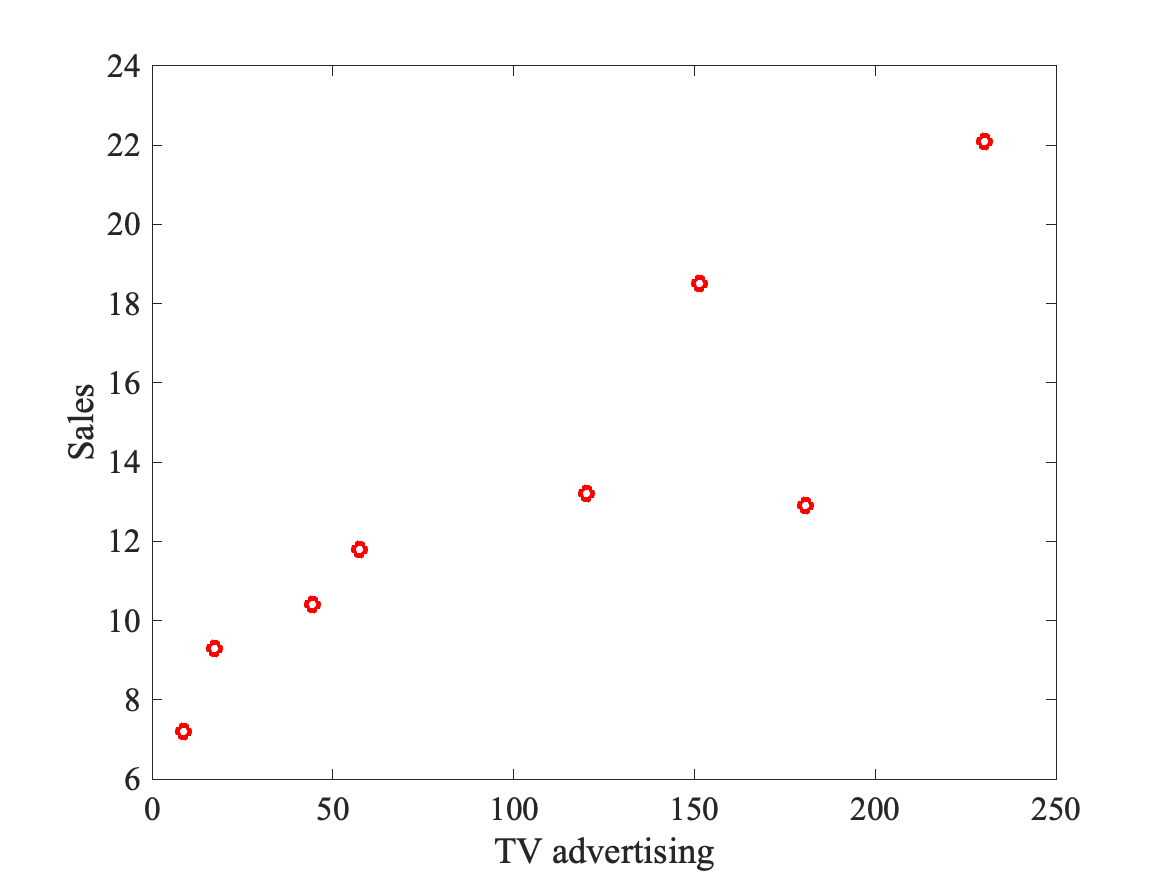 Find distance D(x,x_i) to all 
      other points

2. Find closest xc
What is the value of y at this ?
What is the value of y at this ?
Prediction Model: 1-Neighbour
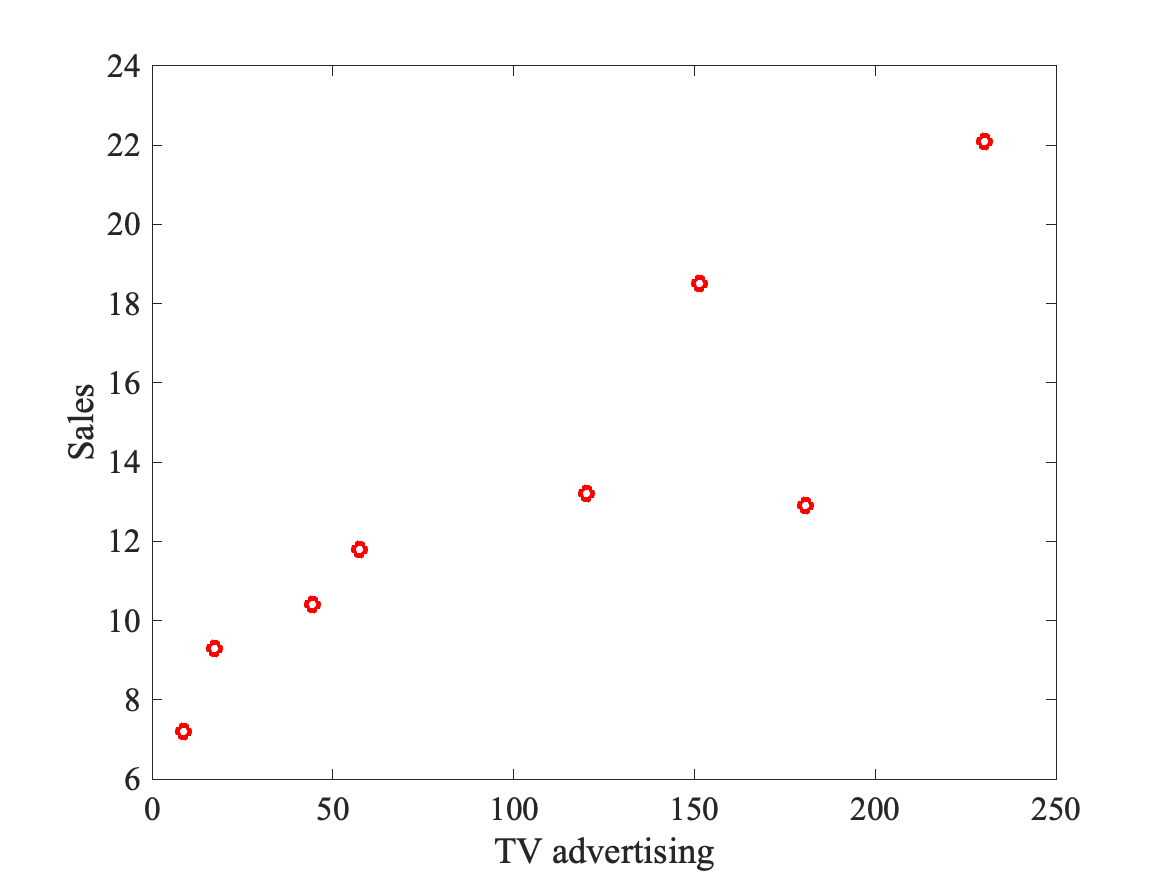 Find distance D(x,x_i) to all 
      other points

2. Find closest xc

3. Define
Prediction Model: 1-Neighbour
Repeat for all values of x in the range of “TV”: this builds a model for y!
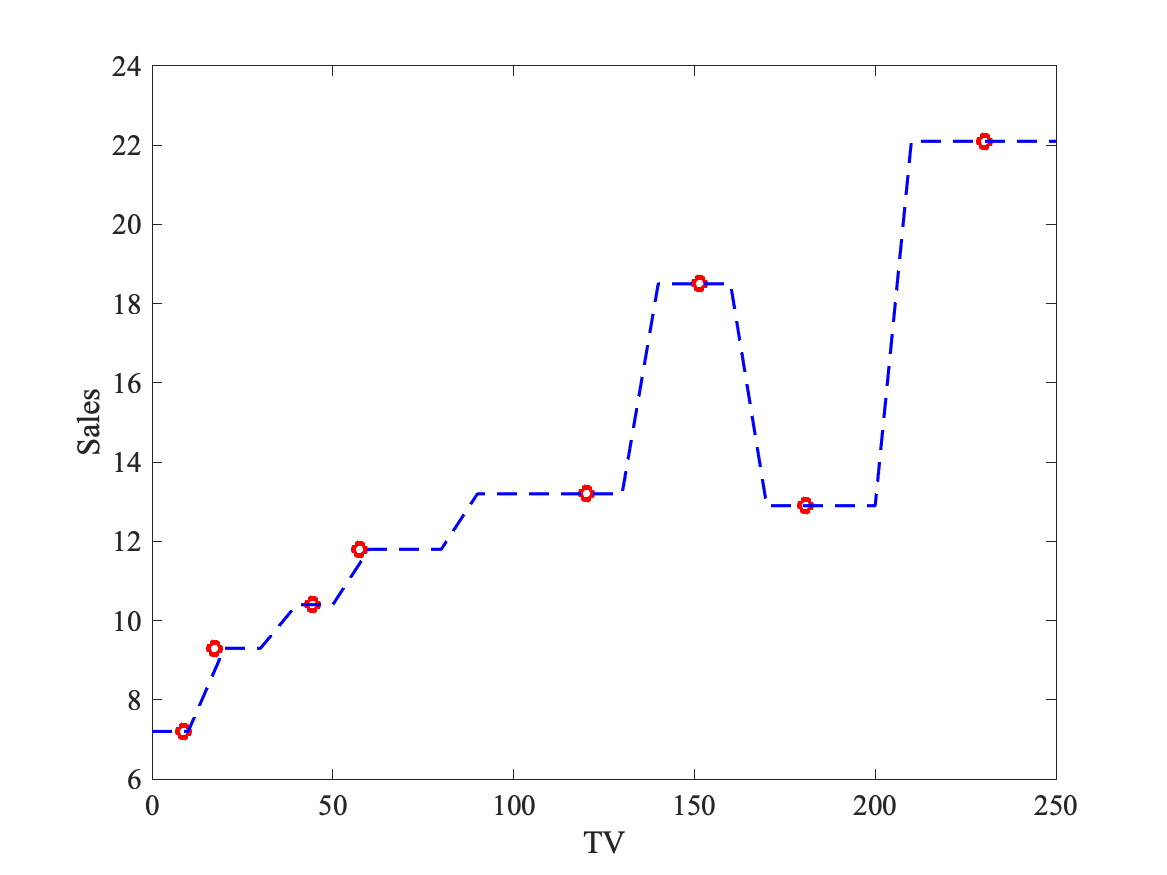 What is the value of y at this ?
What is the value of y at this ?
Prediction Model: k-Nearest Neighbours
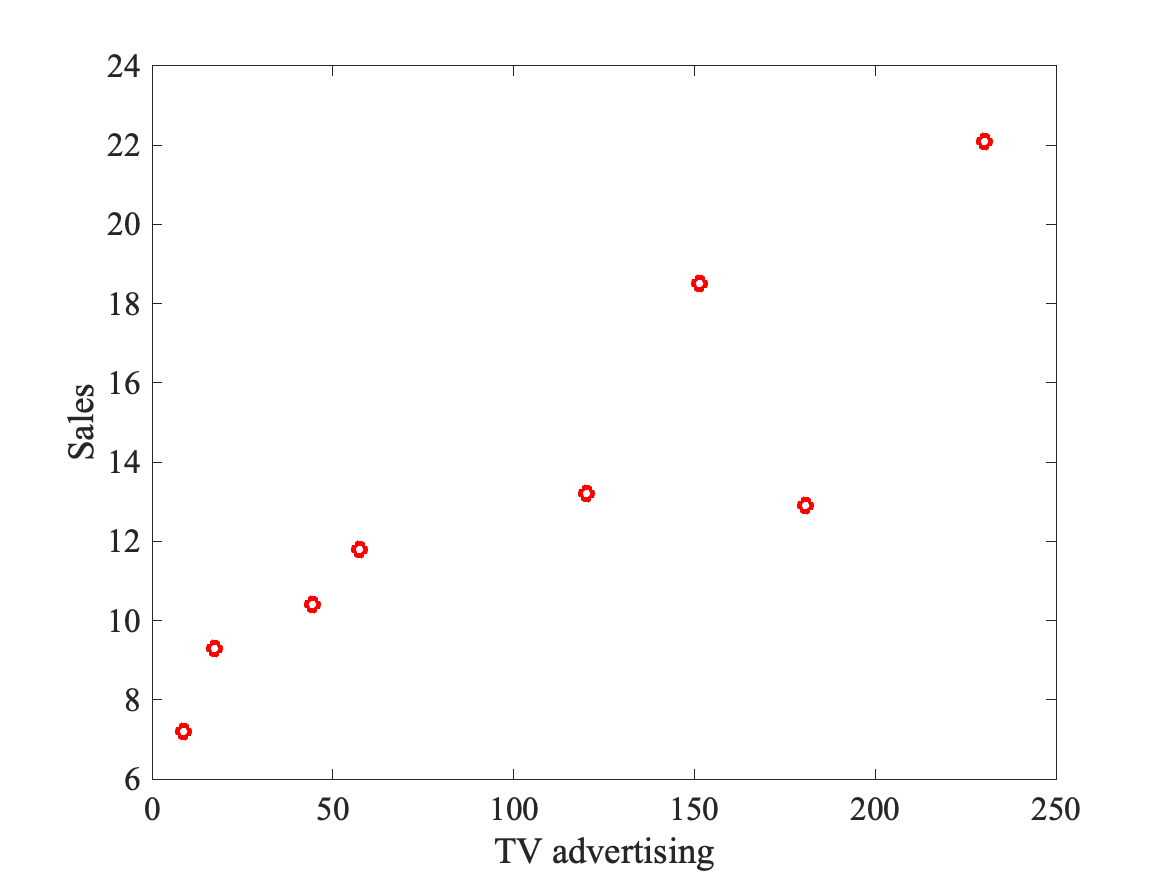 What is the value of y at this ?
What is the value of y at this ?
Prediction Model: k-Nearest Neighbours
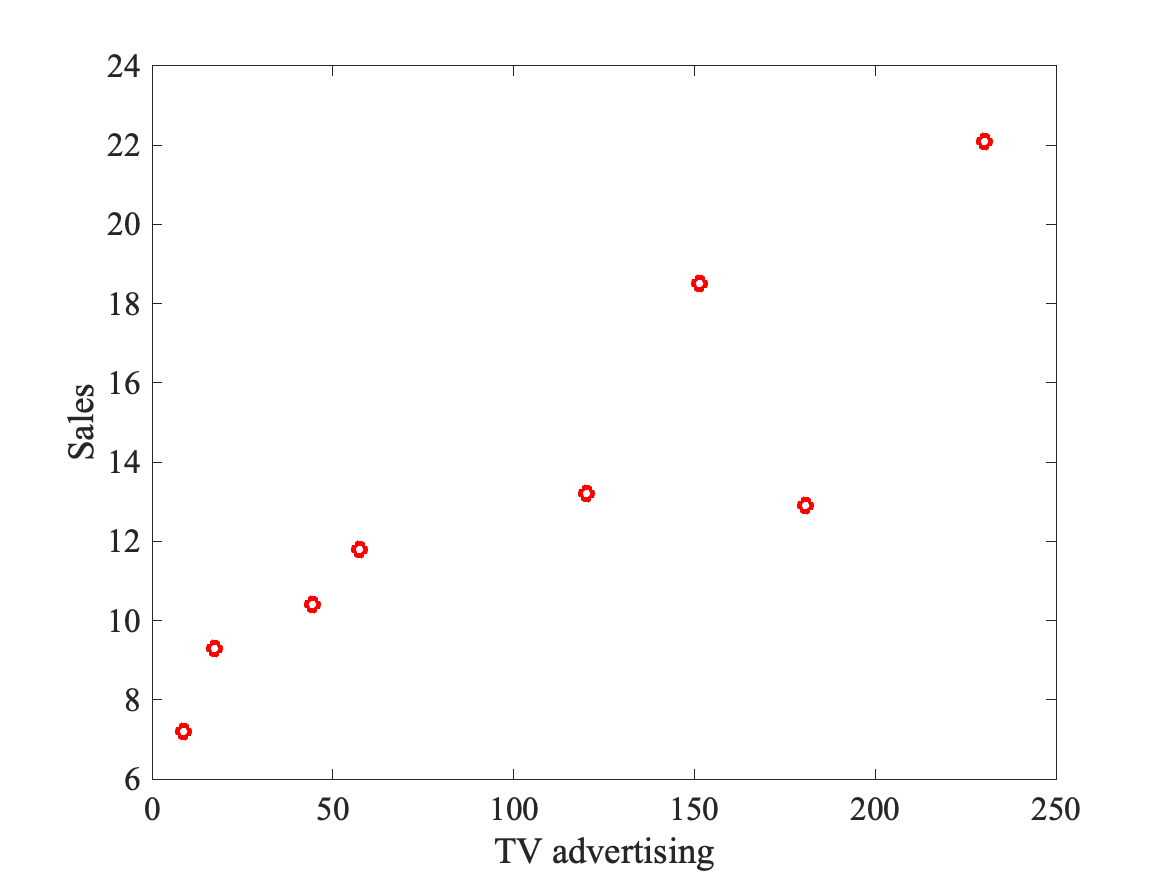 Find distance D(x,x_i) to all 
      other points
What is the value of y at this ?
What is the value of y at this ?
Prediction Model: k-Nearest Neighbours
Find distance D(x,x_i) to all 
      other points

2. Find k closest xc1,  xc2, xc3, xc4 …
       (here k = 4)
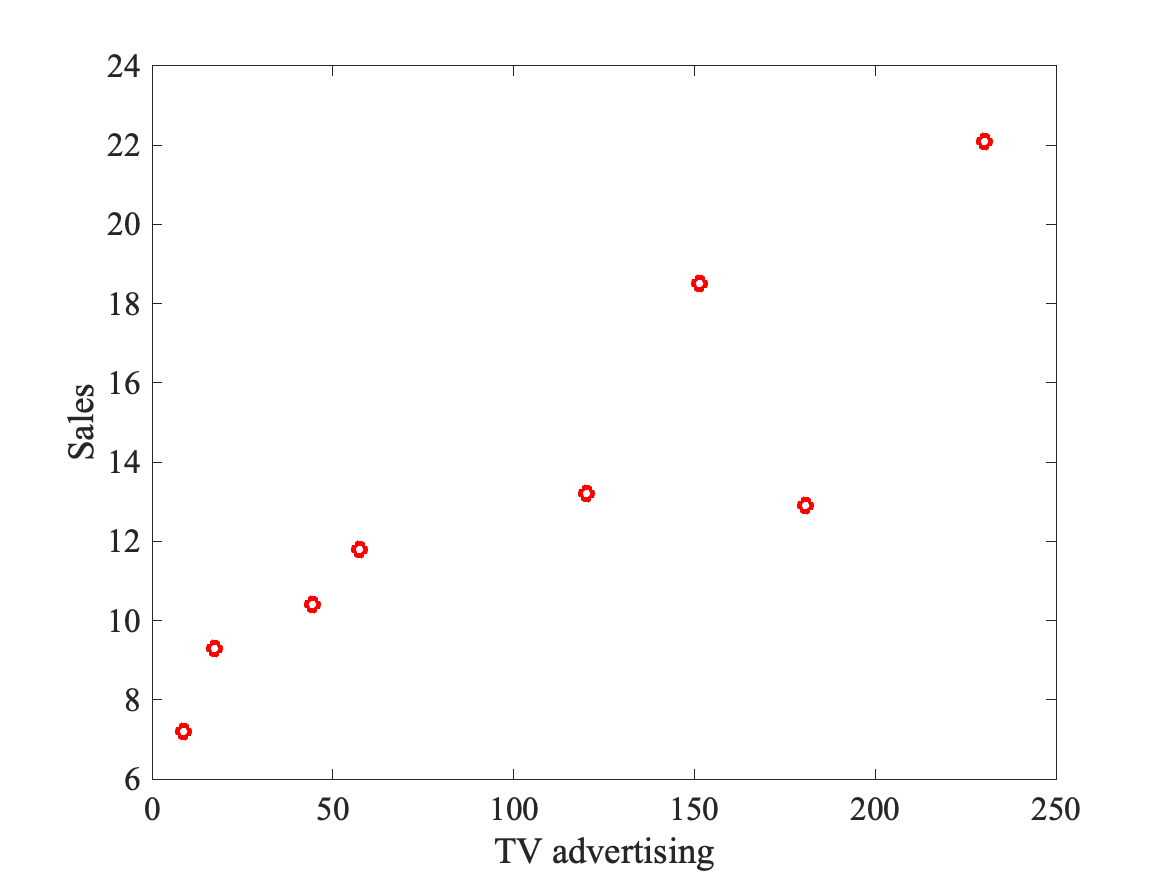 What is the value of y at this ?
What is the value of y at this ?
Prediction Model: k-Nearest Neighbours
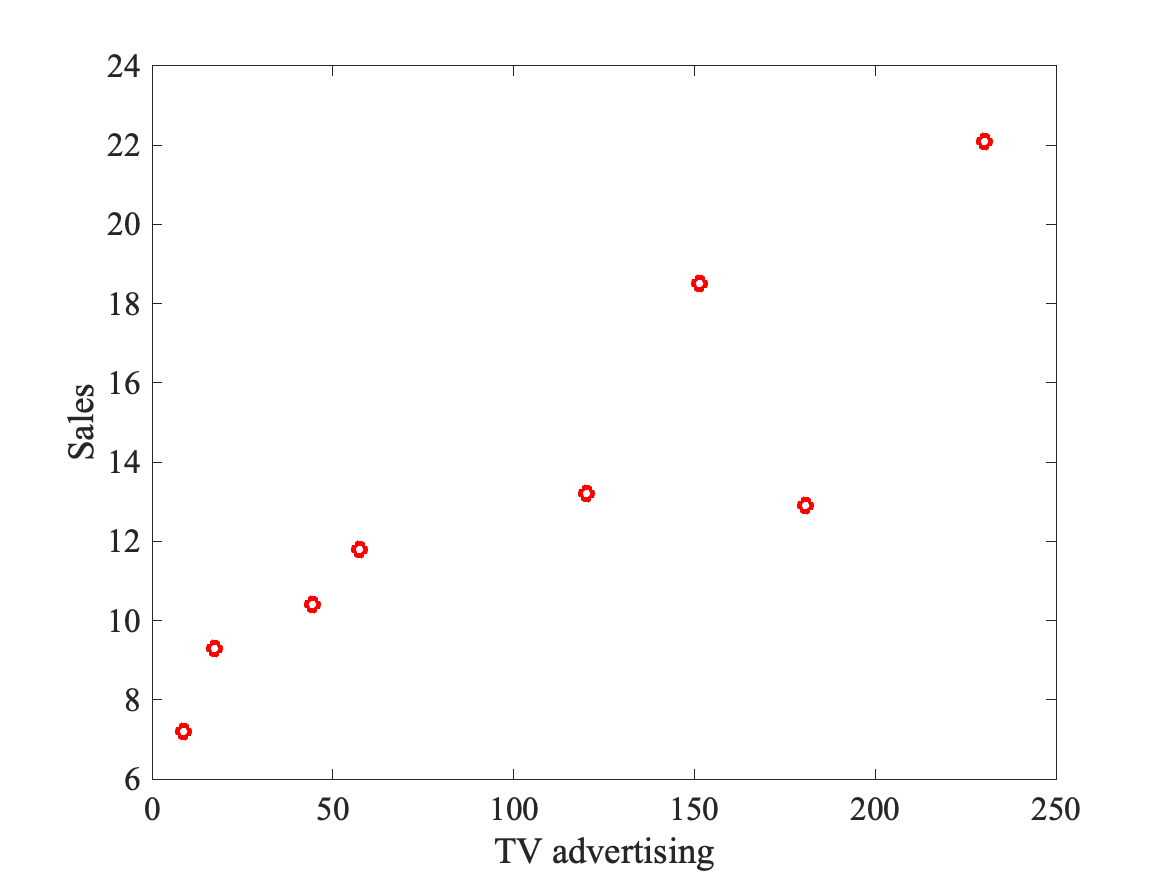 Find distance D(x,x_i) to all 
      other points

2. Find k closest xc1,  xc2, xc3, xc4 …
       (here k = 4)

3. Average y over k-nearest 
    Neighbors
Prediction Model: k-Nearest Neighbours
Repeat for all values of x in the range of “TV” for different k values: this builds different models for y!
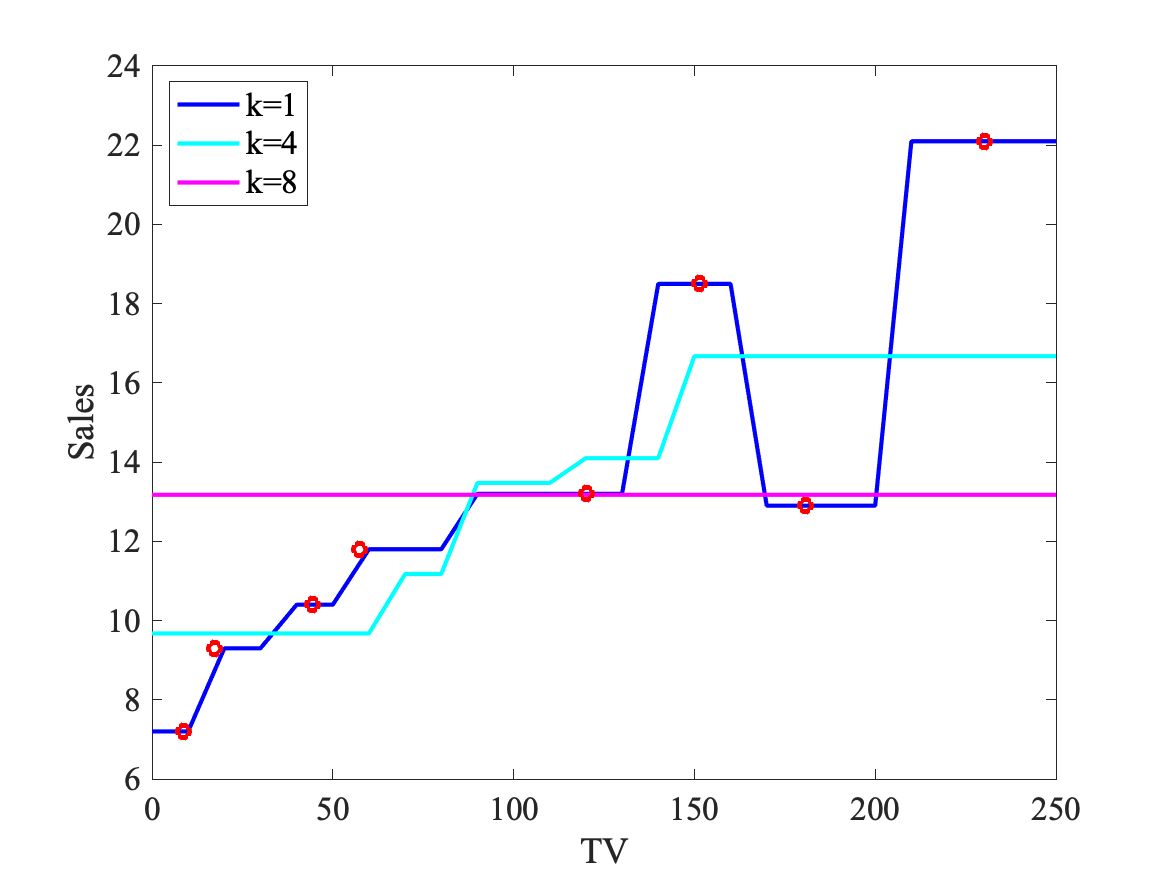 Prediction Model: k-Nearest Neighbours
The k-Nearest Neighbor (kNN) model is an intuitive way to predict a quantitative response variable: 

to predict a response for a set of observed predictor values, we use the responses of other observations most similar to it


kNN is a non-parametric learning algorithm. When we say a technique is non parametric , it means that it does not make any assumptions on the underlying data distribution.


Note: this strategy can also be applied to classification problems to predict a categorical variable. We will encounter kNN in the lab.
Prediction Model: k-Nearest Neighbours
The k-Nearest Neighbor Algorithm: 

Given a dataset   )}.  For every new 
 
Find the k-number of observations in most similar to 
  )}
       
     These are called the k-nearest neighbors of  

Average the output of the k-nearest neighbors of
Evaluating a Model
Start with some data (x,y):
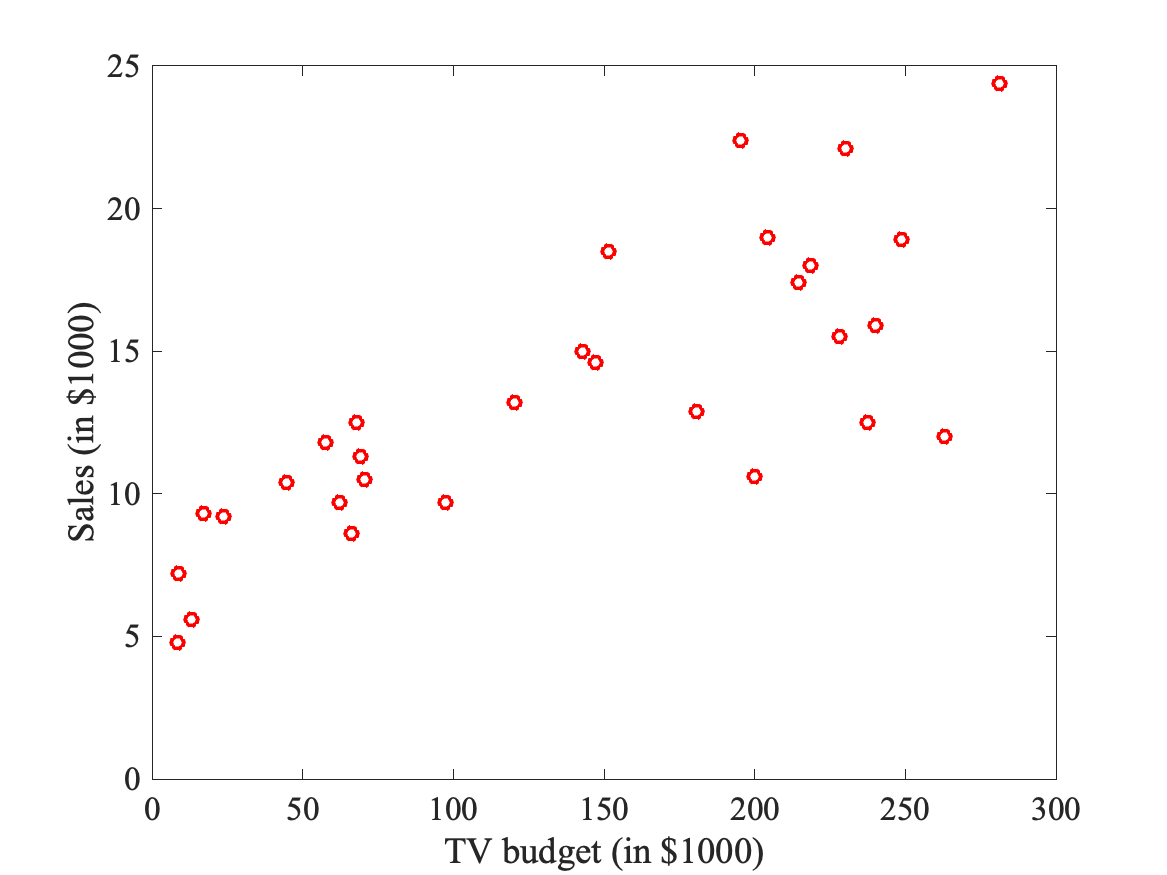 Evaluating a Model
Divide data into a training set (red) and a test set (blue):
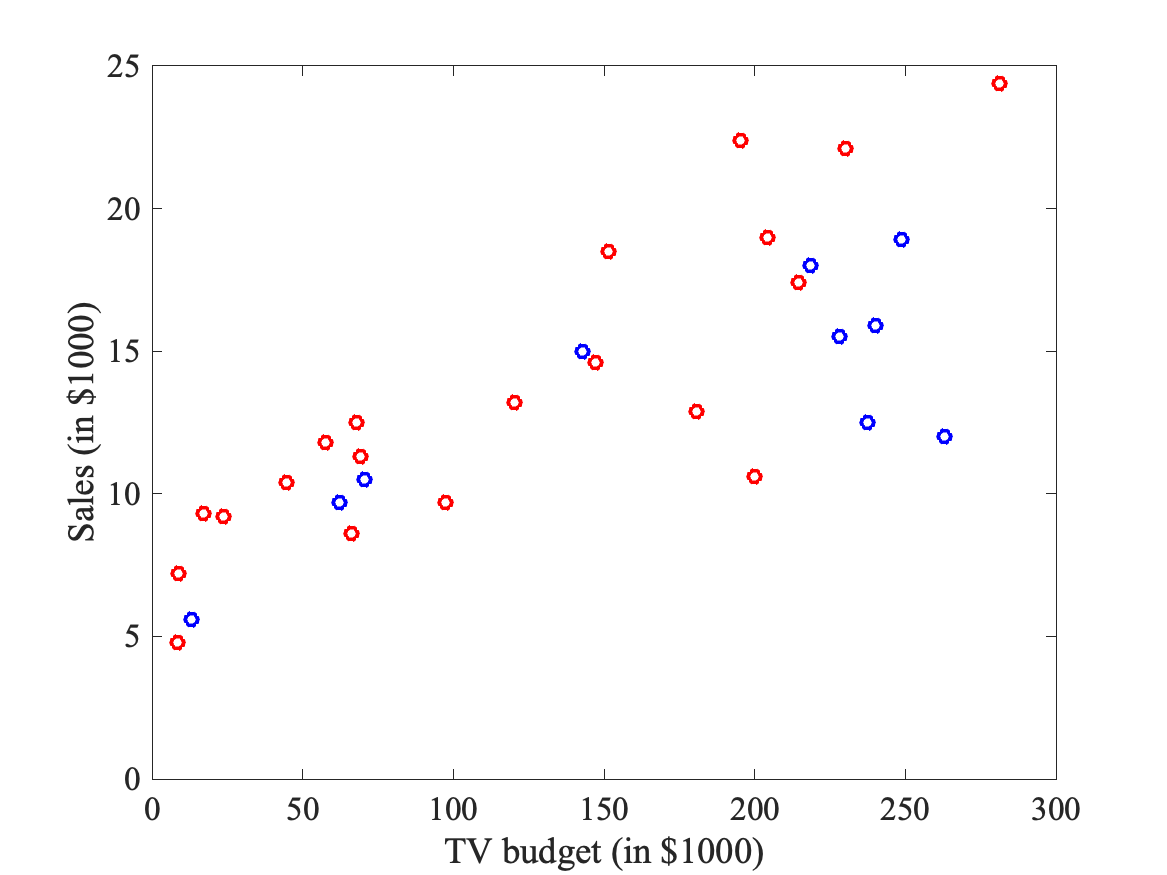 Evaluating a Model
1. Build a model based on training set 
(here a 1-Neighbor model):
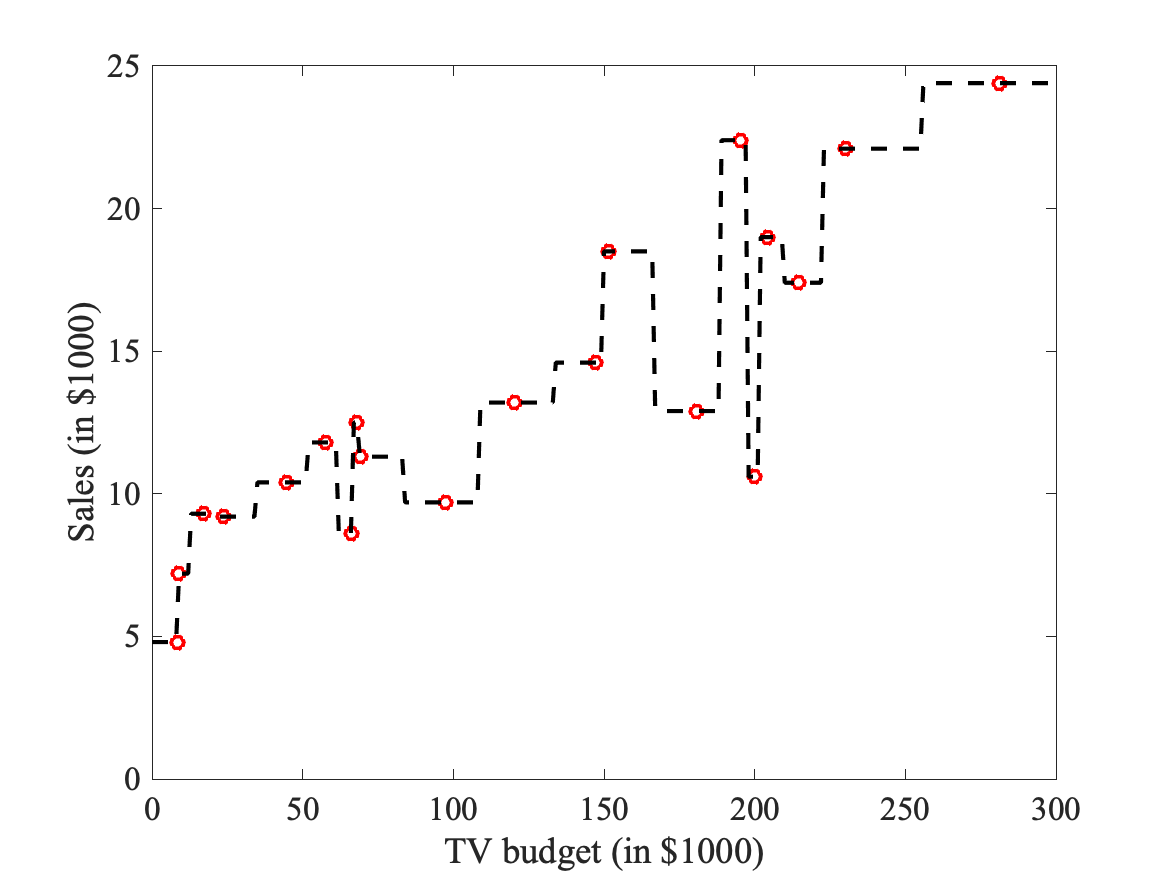 Evaluating a Model
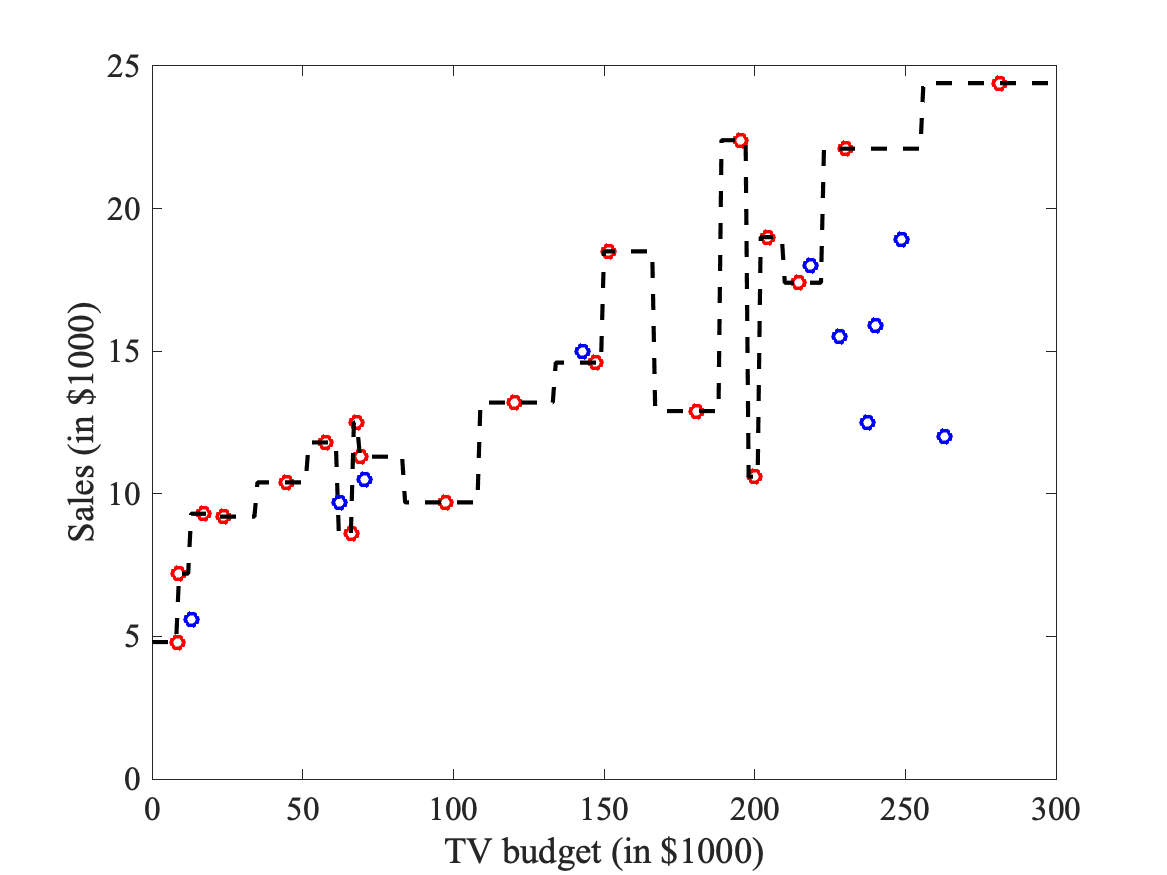 1. Build a model based on training set 
(here a 1-Neighbor model)

2. Add test data
Evaluating a Model
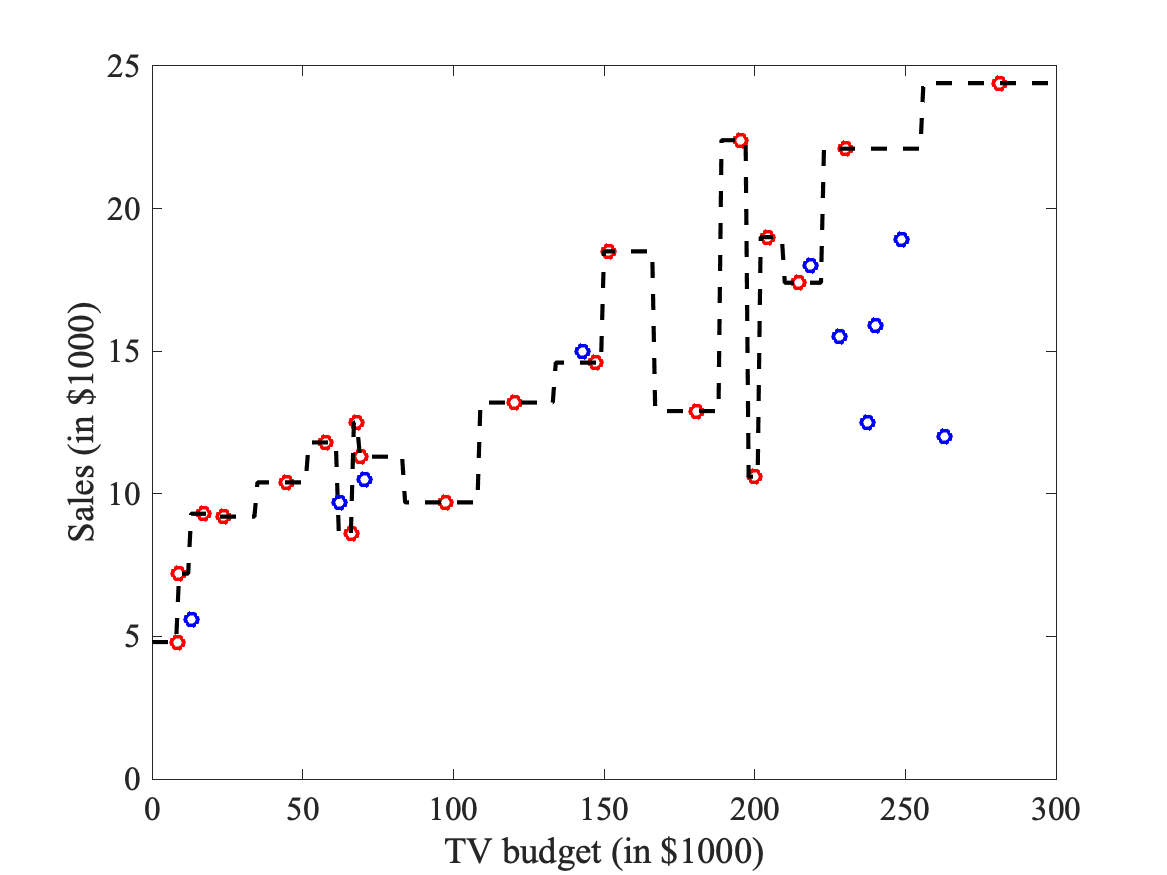 1. Build a model based on training set 
(here a 1-Neighbor model)

2. Add test data

3. Compute residuals for the N test data
Evaluating a Model
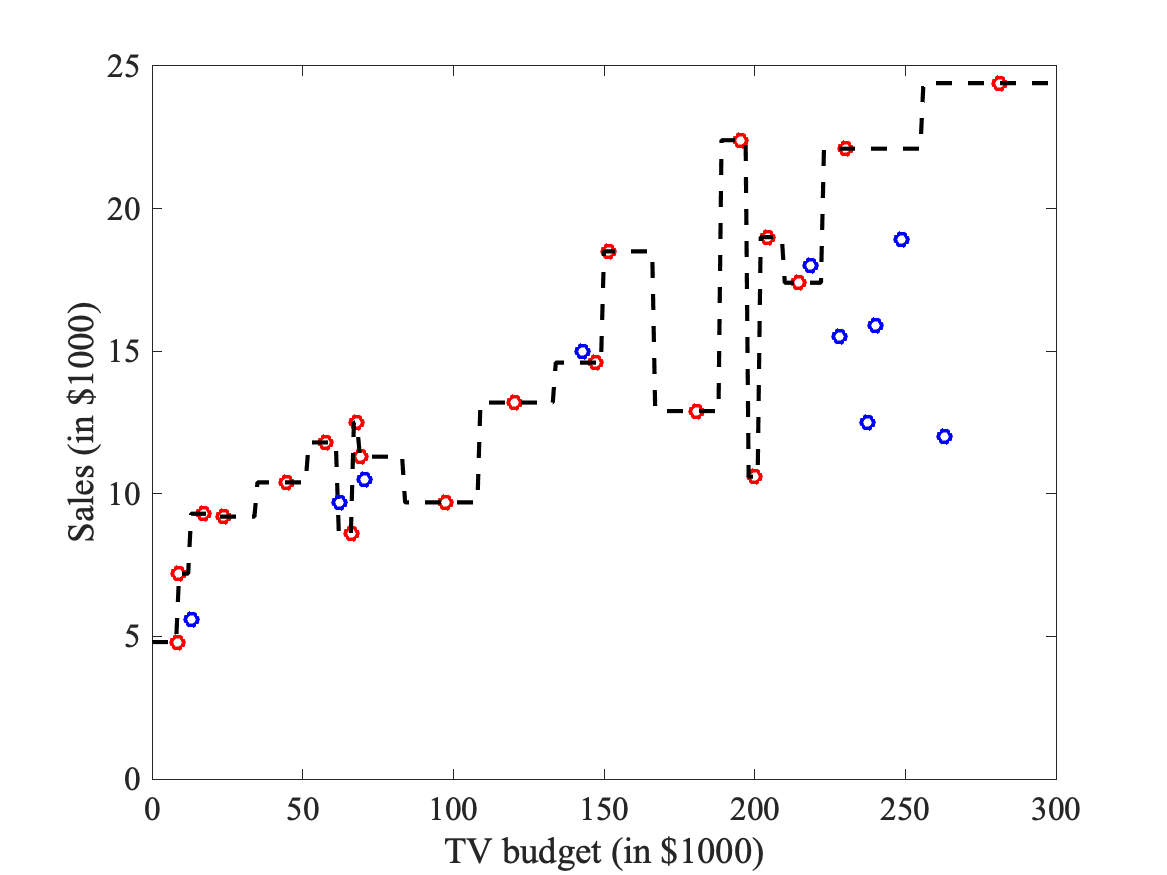 1. Build a model based on training set 
(here a 1-Neighbor model)

2. Add test data

3. Compute residuals for the N test data
    

4. Compute the mean square error,
also called loss function
Evaluating a Model
Note: the mean square error is not the only possible loss function! Other possibilities:

Mean square error

Root mean square error

Maximum absolute error

Average absolute error
Comparing models
Compute RMSE for multiple models and plot as a function of k:
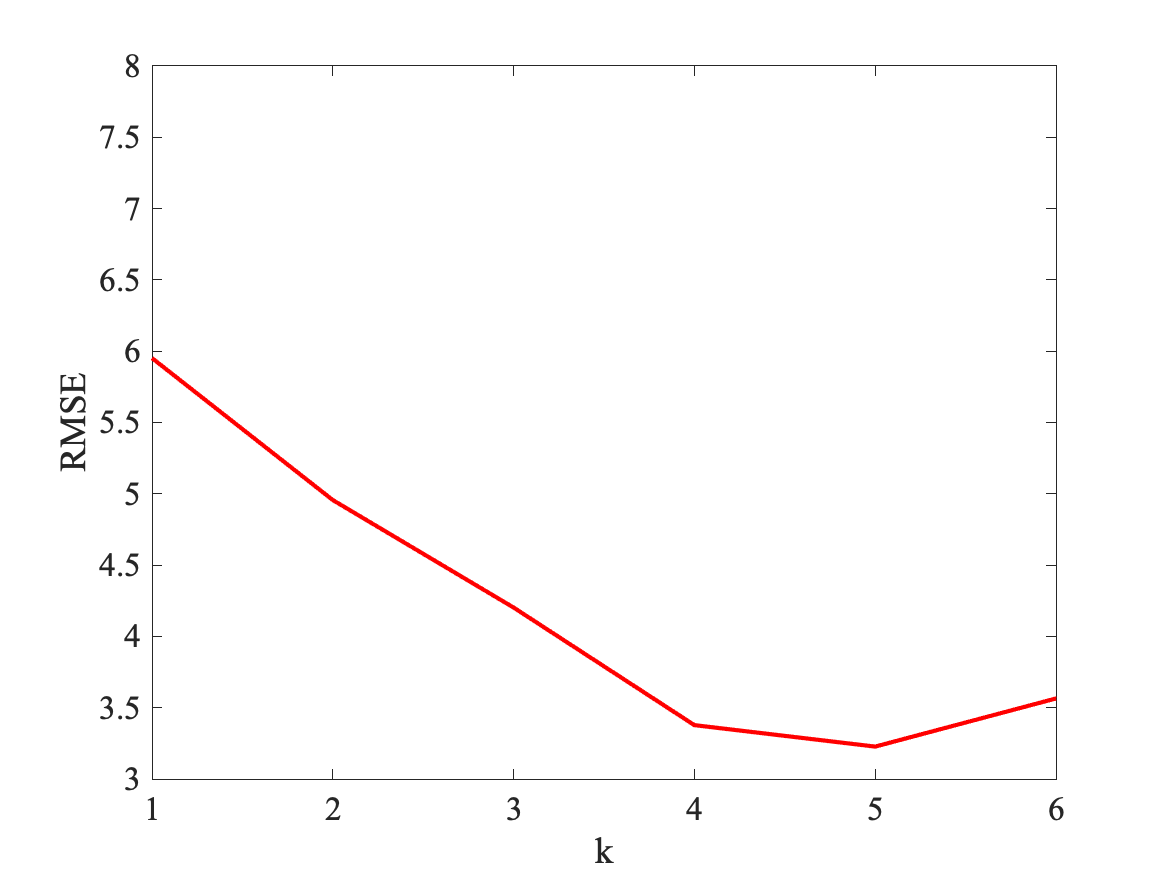 k=5 seems to be the best model
Model Fitness
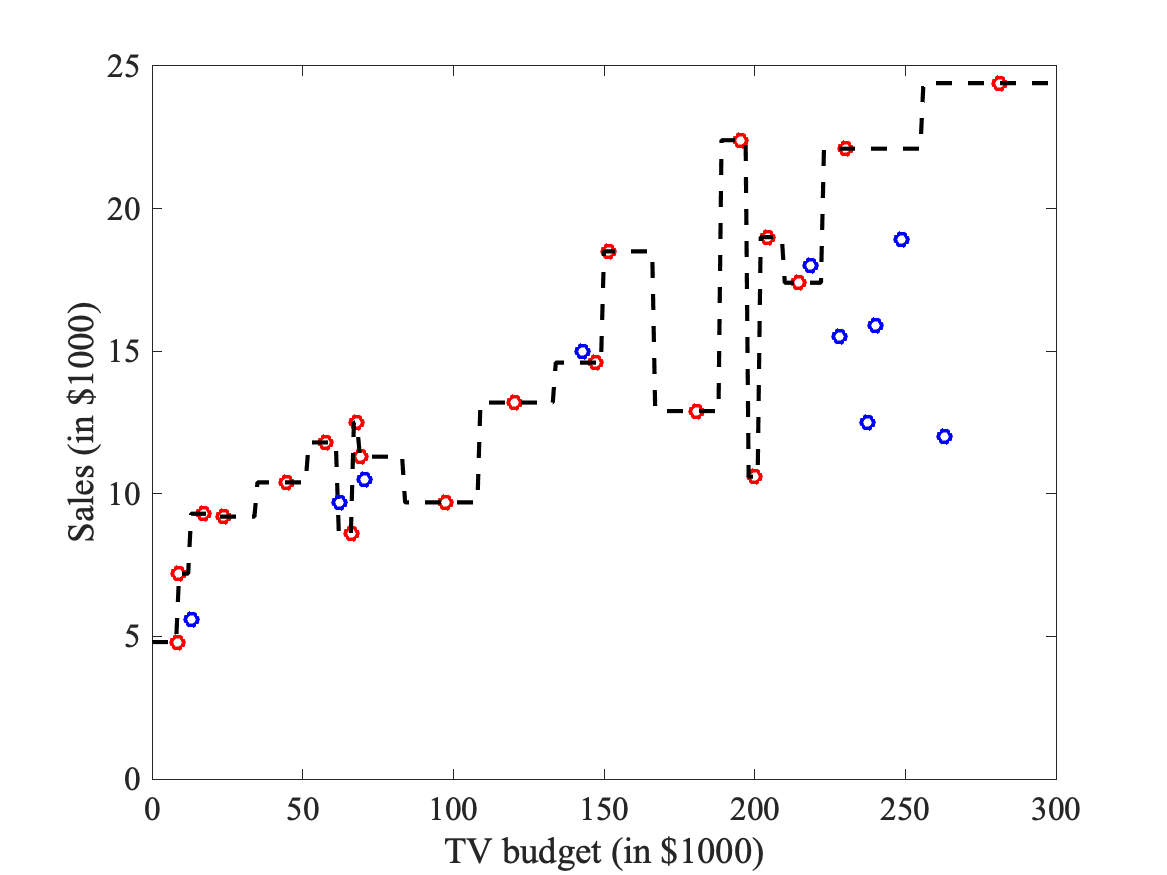 RMSE=5.95
Recall that for a given model,
we compute the mean square
Error
Model Fitness
RMSE=5.95
Recall that for a given model,
we compute the mean square
Error
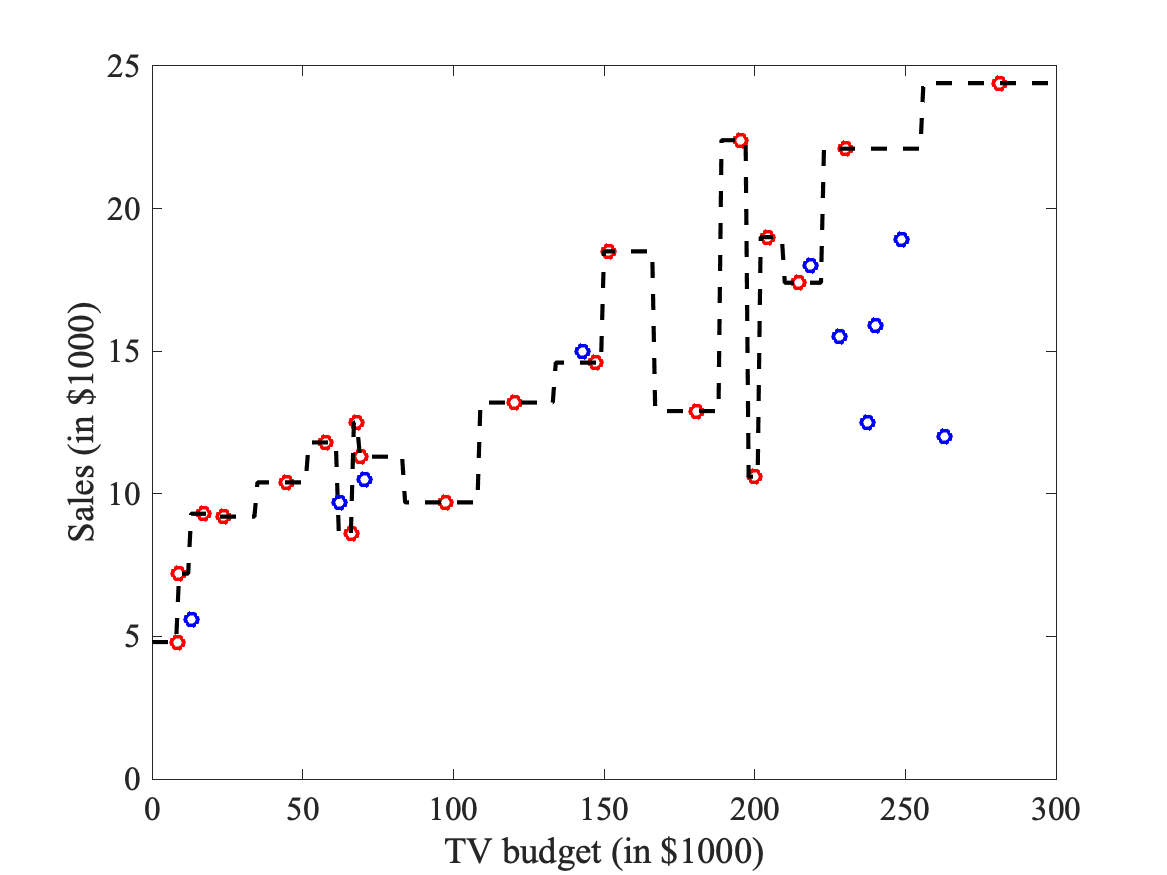 However, RMSE depends on the scale of the values y!
Here y are expressed in units of “1000 dollars”; 
If instead we had used dollars, 
RMSE=5950
Model Fitness
To normalize the “fitness” score:
Consider the test set with values  for
We consider three models:

The simplest model where each value are predicted as the average of the test set values:

The “best” model where each value is exact

The current model M that we want to evaluate
Model Fitness
To normalize the “fitness” score:
If our model is as good as the simple model, based on the average, then 
If our model is perfect then 
 can be negative if the model is worst than the simple model (average). This can happen !
Model Fitness
RMSE or R2?
Both RMSE and R2 quantify how well a model fits a dataset.

The RMSE tells us how well a regression model can predict the value of the response variable in absolute terms while R2 tells us how well a model can predict the value of the response variable in percentage terms.

It is useful to calculate both the RMSE and R2 for a given model because each metric gives us useful information.